Fig. 2 Schematic representation of Arabidopsis thaliana chromosome 4. Chromosome 4 contains clustered tandemly ...
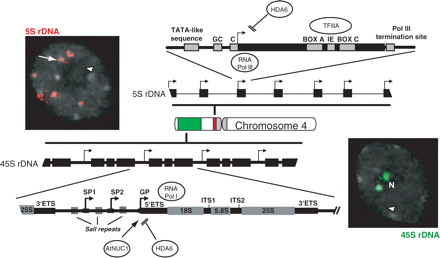 Plant Cell Physiol, Volume 53, Issue 2, February 2012, Pages 267–276, https://doi.org/10.1093/pcp/pcr177
The content of this slide may be subject to copyright: please see the slide notes for details.
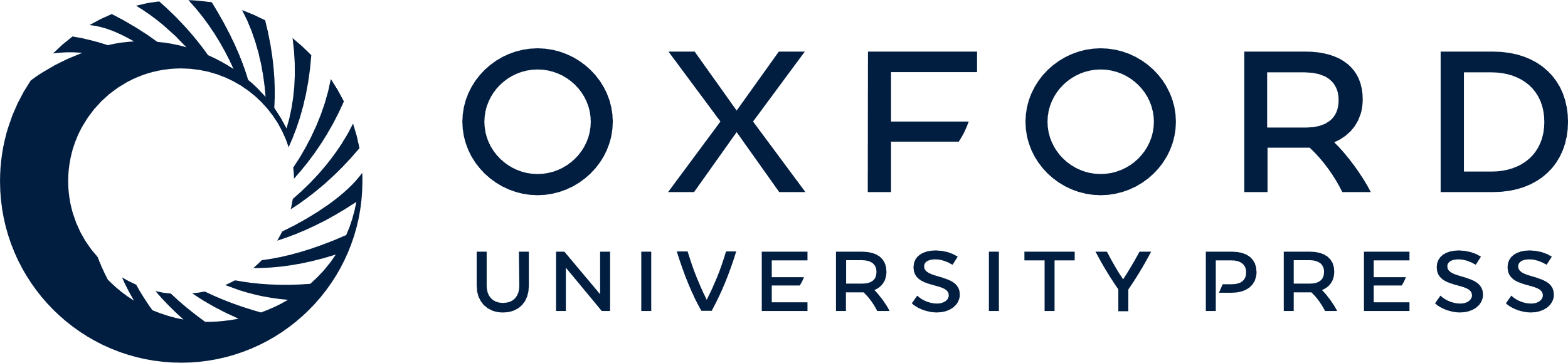 [Speaker Notes: Fig. 2 Schematic representation of Arabidopsis thaliana chromosome 4. Chromosome 4 contains clustered tandemly repeated 5S (red) and 45S (green) rRNA genes at the centromere (gray) and nucleolar organizer region (NOR), respectively. Top: enlarged 5S rDNA unit showing the 5′- and 3′-flanking sequences containing TATA-like sequence, GC sequence, a C residue at −1, necessary for transcription, and a simple cluster of T residues downstream of the transcribed region, used as the Pol III terminator signal and specific for each 5S locus (Cloix et al. 2000, Cloix et al. 2002, Cloix et al. 2003), and the 5S transcribed region containing the promoter region [box A, intermediate element (IE) and box C]. 5S rDNA is transcribed by Pol III and requires transcription factor IIIA (TFIIIA) activity. Disruption of the histone deacetylase 6 (HDA6) gene induces expression of silent minor 5S genes. Bottom: enlarged 45S rDNA unit showing the intergenic spacer (IGS) region containing SalI repeats, spacer (SP1 and SP2) and gene (GP) promoter sequences. The transcribed region contains external (5′ETS and 3′ETS) and internal (ITS1 and ITS2) transcribed spacers and structural rRNA (18S, 5.8S and 25S) sequences. 45S rDNA is transcribed by Pol I from GP, and requires nucleolin-like1 (AtNUC-L1). Disruption of the HDA6 gene induces expression of the silent 45S rDNA VAR1. The 5S (in chromosomes 3, 4 and 5) and the 45S (in chromosomes 2 and 4) arrays can be visualized by FISH (red and green signals, respectively). Heterochromatic chromocenters are observed as DAPI-stained structures (arrowhead). 45S loops are too thin to be visualized in the nucleolus (N). A 5S loop extending from a chromocenter is shown (arrow).


Unless provided in the caption above, the following copyright applies to the content of this slide: © The Author 2011. Published by Oxford University Press on behalf of Japanese Society of Plant Physiologists. All rights reserved. For permissions, please email: journals.permissions@oup.com]
Fig. 1 Localization and function of rRNA genes in Arabidopsis thaliana. (A) The plant 80S ribosome is a large ...
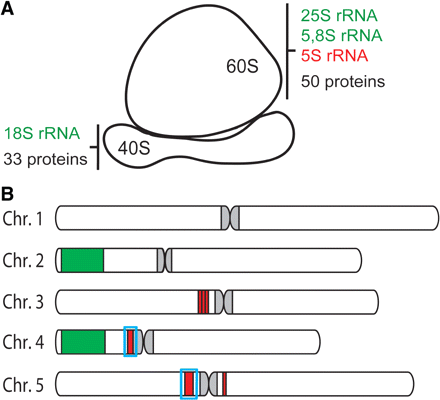 Plant Cell Physiol, Volume 53, Issue 2, February 2012, Pages 267–276, https://doi.org/10.1093/pcp/pcr177
The content of this slide may be subject to copyright: please see the slide notes for details.
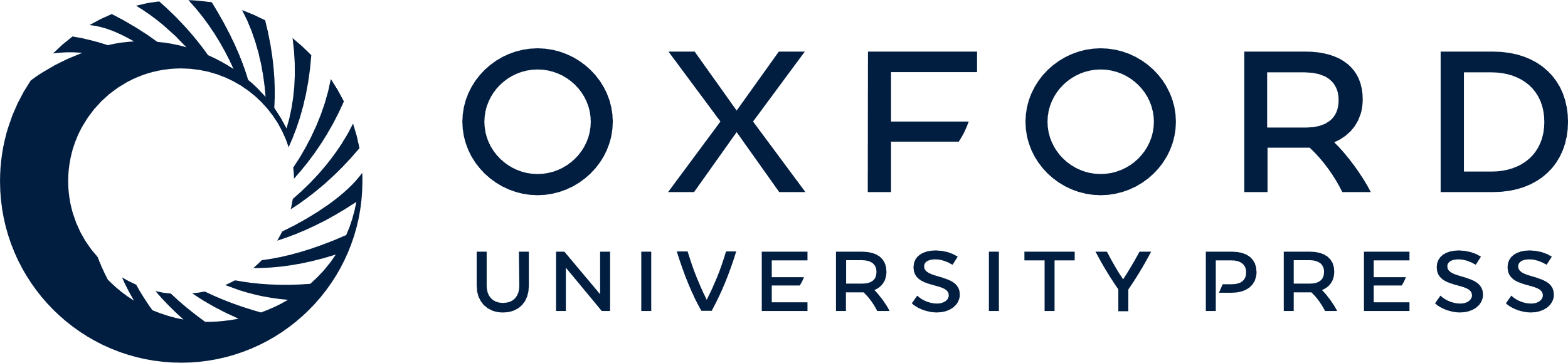 [Speaker Notes: Fig. 1 Localization and function of rRNA genes in Arabidopsis thaliana. (A) The plant 80S ribosome is a large ribonucleoprotein complex. It consists of one molecule of each rRNA and around 80 ribosomal proteins. The small 40S subunit contains the 18S rRNA together with 33 proteins. The large 60S subunit consists of 50 proteins and 25S, 5.8S and 5S rRNA. Transcription by RNA polymerase III gives rise to a 120 nucleotide 5S rRNA. Transcription by RNA polymerase I gives rise to a 45S rRNA, which is then processed into the 1,806 nucleotide 18S rRNA, 163 nucleotide 5.8S rRNA and 3,384 nucleotide 25S rRNA mature forms. (B) Localization of 5S and 45S rDNA arrays, in the A. thaliana Columbia accession. The 5S arrays are in red and the NOR (nucleolus organizer region) containing the 45S arrays in green. NOR2 and 4 are similar in size, each spanning 3.5–4.0 Mbp. The gray boxes symbolize the centromeric 180 bp repeats. Transcriptionally active 5S arrays on chromosome 4 and the left arm of chromosome 5 are surrounded in blue. These two 5S blocks are around 150–200 kb long, each containing about 300–400 tandemly repeated 5S rDNA units. 5S arrays on chromosome 3 and the right arm of chromosome 5 are not transcribed. The presence of numerous mutations in the internal promoter of these genes probably prevents their transcription (Cloix et al. 2003). 5S genes from chromosome 3 are dispensable since some accessions lack these loci (Fransz et al. 1998, Cloix et al. 2000, Tutois et al. 2002). Chromosomes and rDNA loci are drawn approximately to scale.


Unless provided in the caption above, the following copyright applies to the content of this slide: © The Author 2011. Published by Oxford University Press on behalf of Japanese Society of Plant Physiologists. All rights reserved. For permissions, please email: journals.permissions@oup.com]